CMSC 28100Introduction to Complexity TheorySpring 2024Instructor: William Hoza
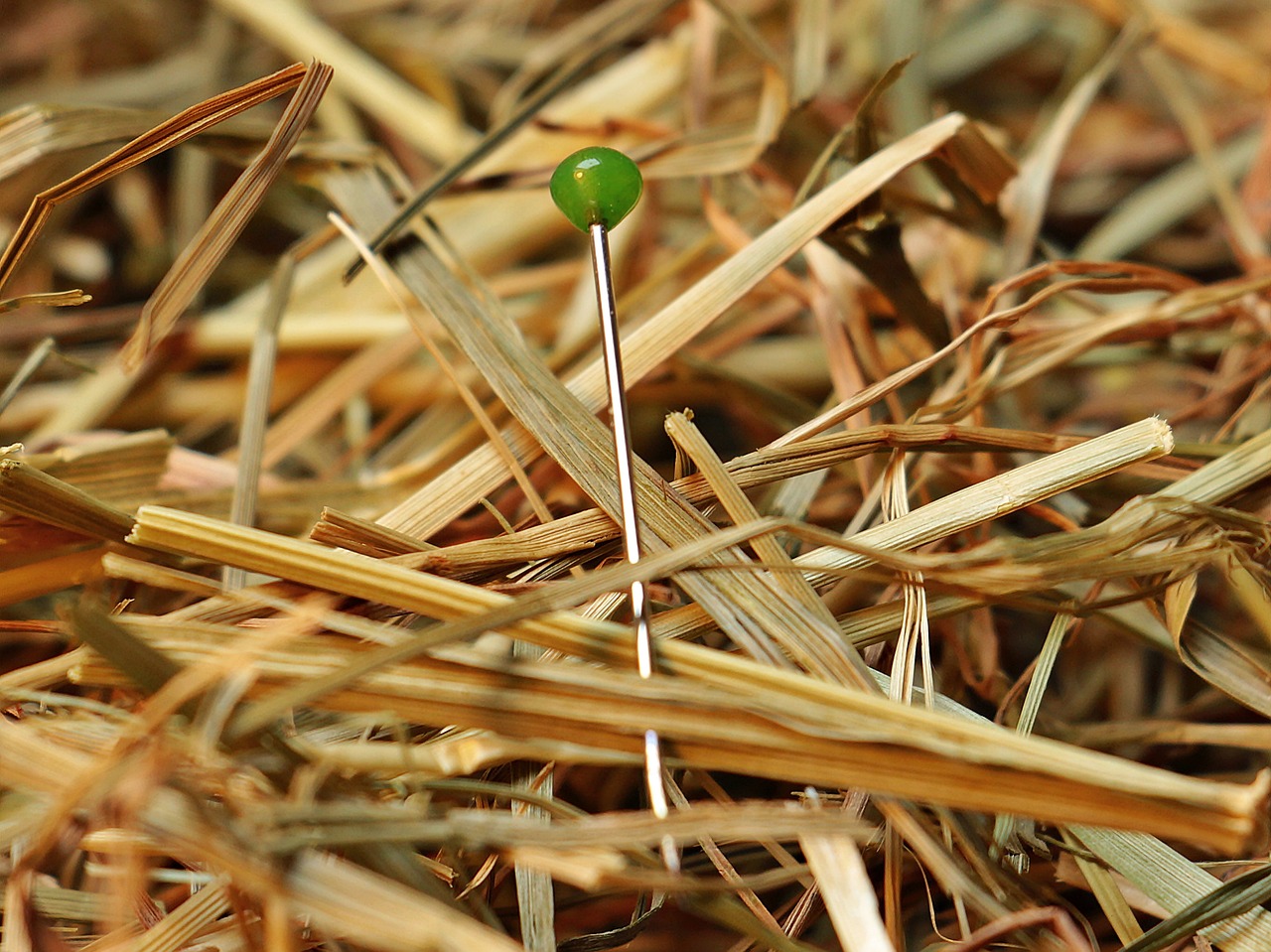 1
Which languages are decidable?
2
Undecidability
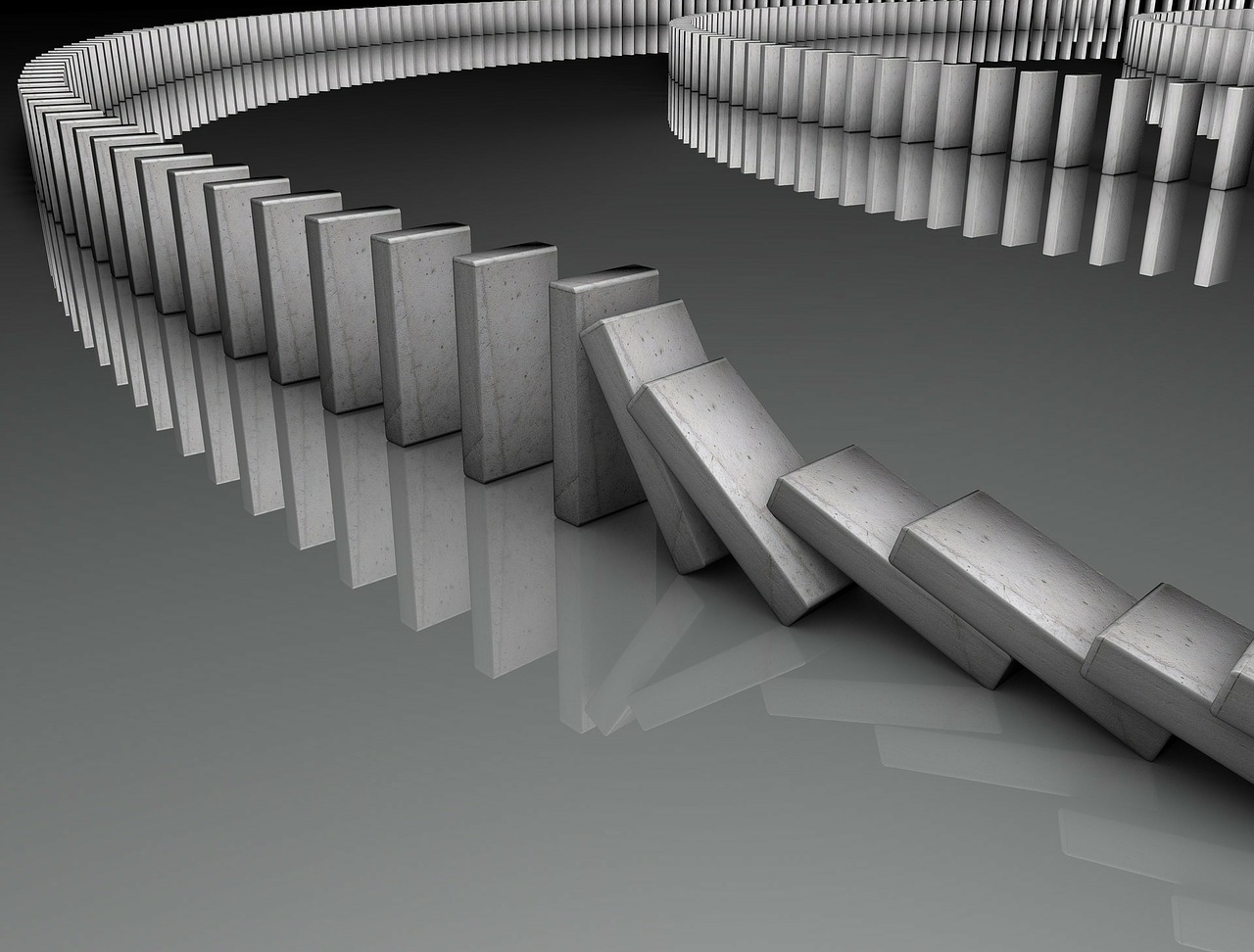 3
Undecidability beyond analysis of TMs
So far, every undecidable problem we have seen has been a problem about analyzing the behavior of a given Turing machine
Does it halt on such-and-such input?
Is there any input it accepts?
Etc.
What else is undecidable?
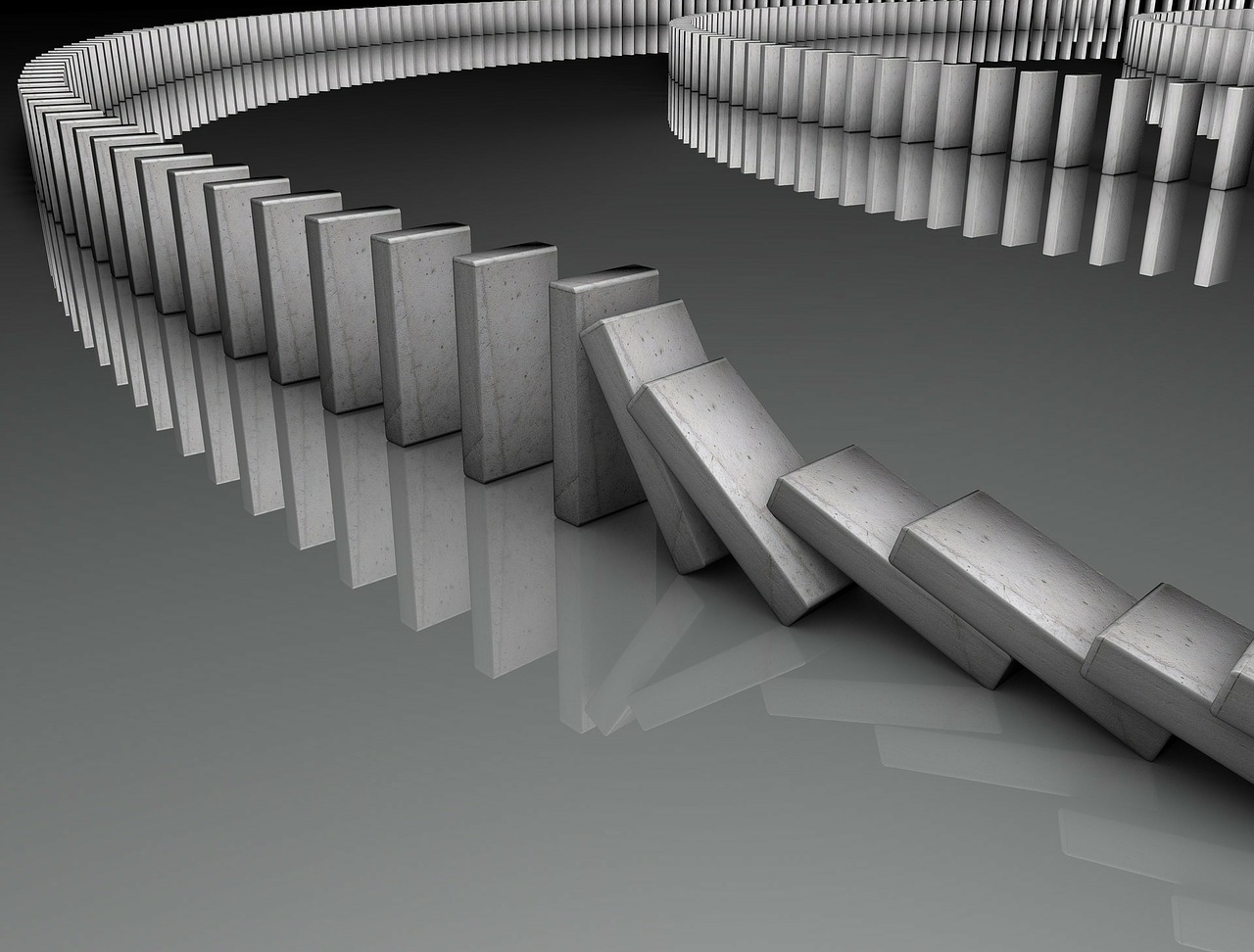 4
Post’s Correspondence Problem
5
Post’s Correspondence Problem
Helpful picture: We are given a set of “dominos”

Goal: Determine whether it is possible to generate a “match”

in which the sequence of symbols on top equals the sequence of symbols on the bottom
Using the same domino multiple times is permitted
6
Post’s Correspondence Problem: Example 1
Suppose we are given

This is a YES case. Match:
7
Post’s Correspondence Problem: Example 2
Suppose we are given


This is a YES case because there is a match:


…and another match:
8
Post’s Correspondence Problem: Example 3
Suppose we are given

This is a NO case. Proof: A match would have to start with             ,
and consequently, we will always have more ones on the bottom than on the top
9
Post’s Correspondence Problem is undecidable
10
Modified PCP
11
12
13
Reduction is computable ✔️
Respond at PollEv.com/whoza or text “whoza” to 22333
14
Domino feature 1
15
YES maps to YES
16
Domino feature 2
17
YES maps to YES
18
NO maps to NO
19